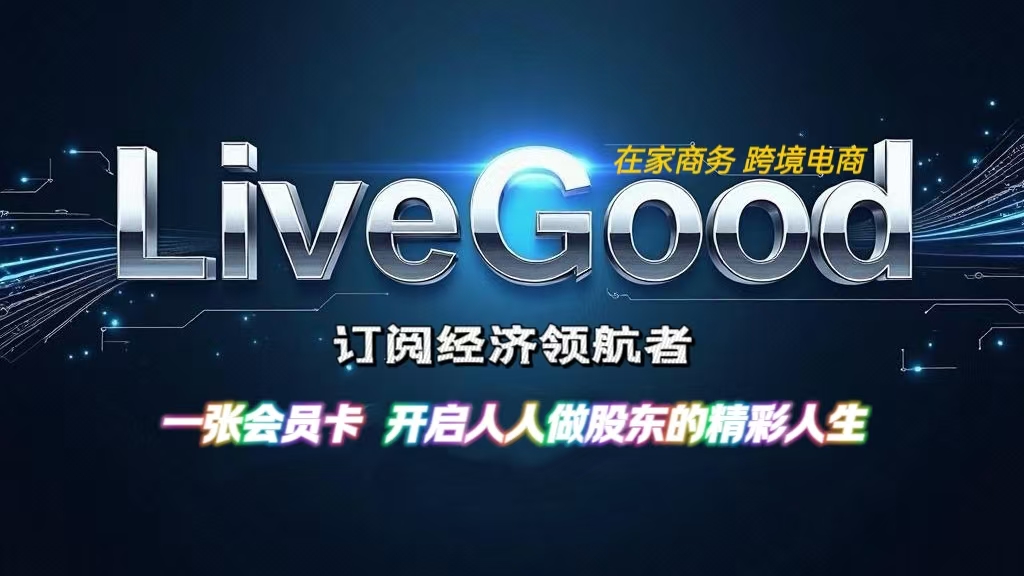 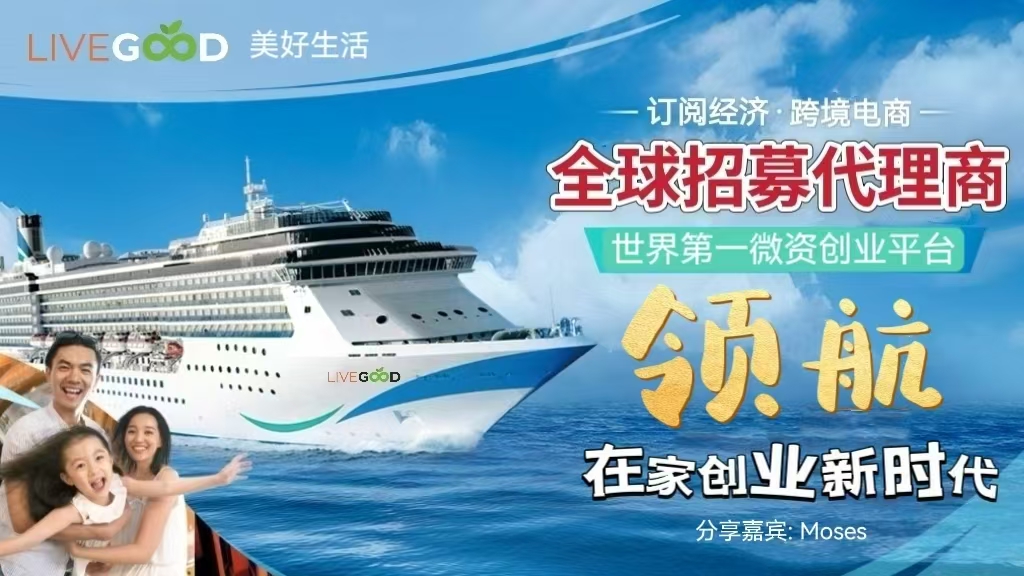 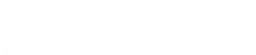 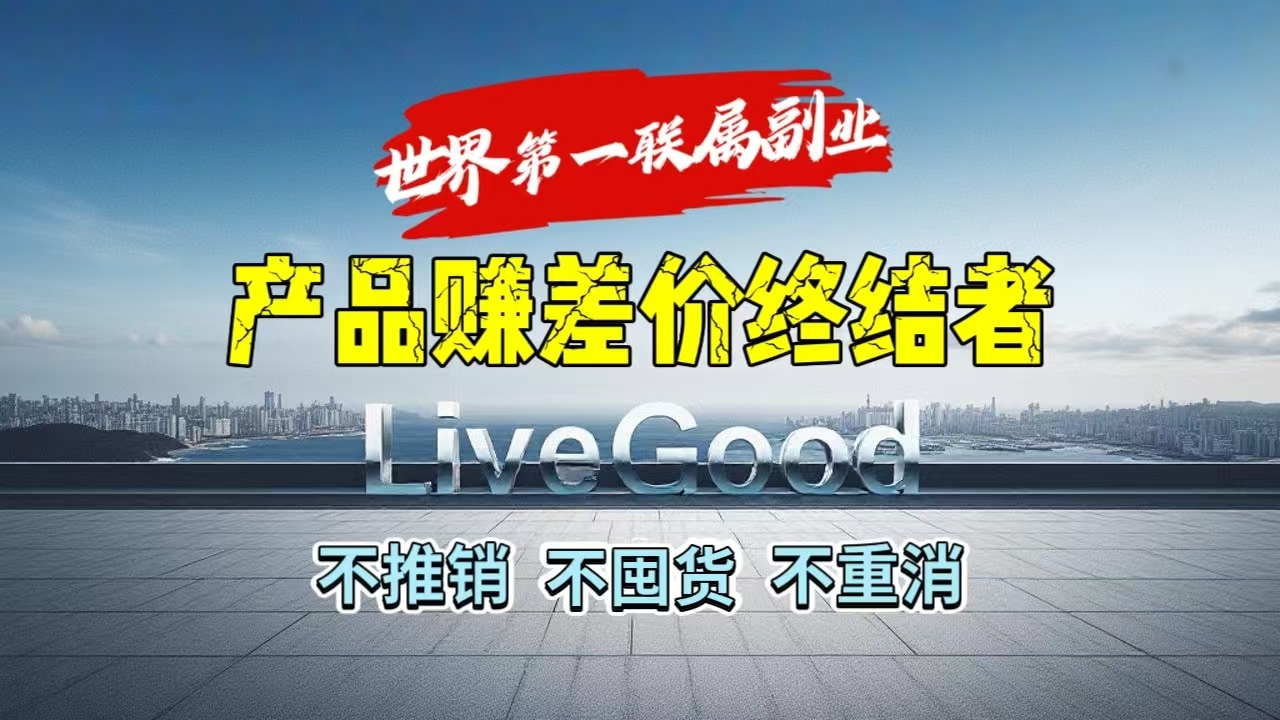 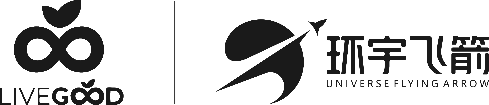 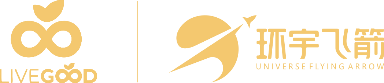 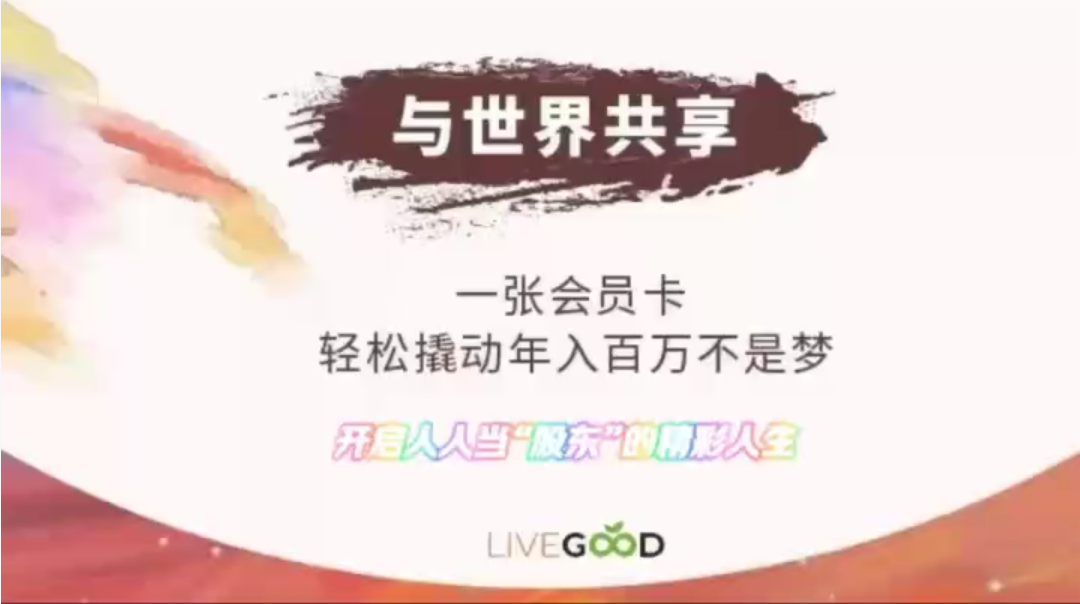 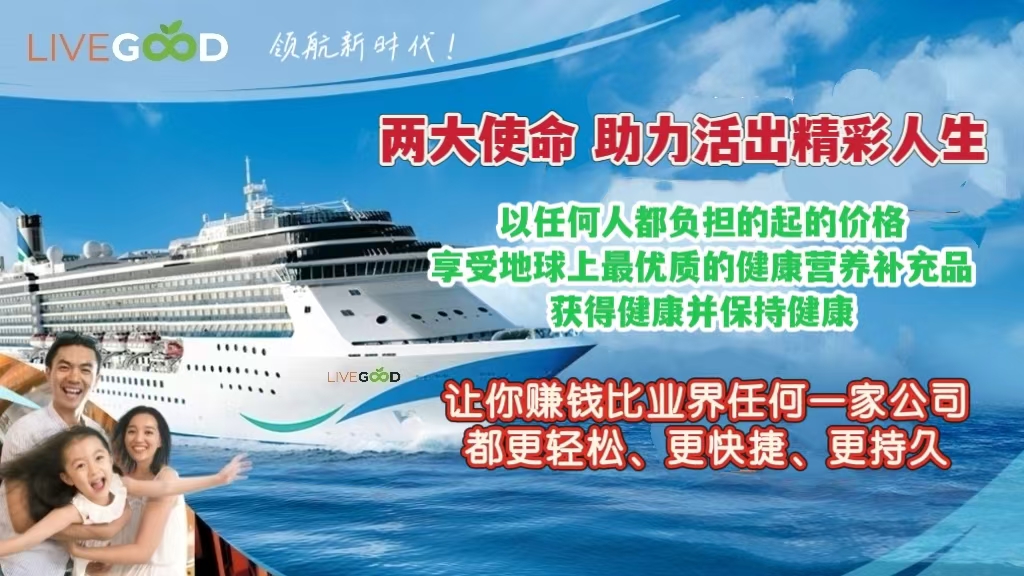 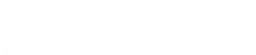 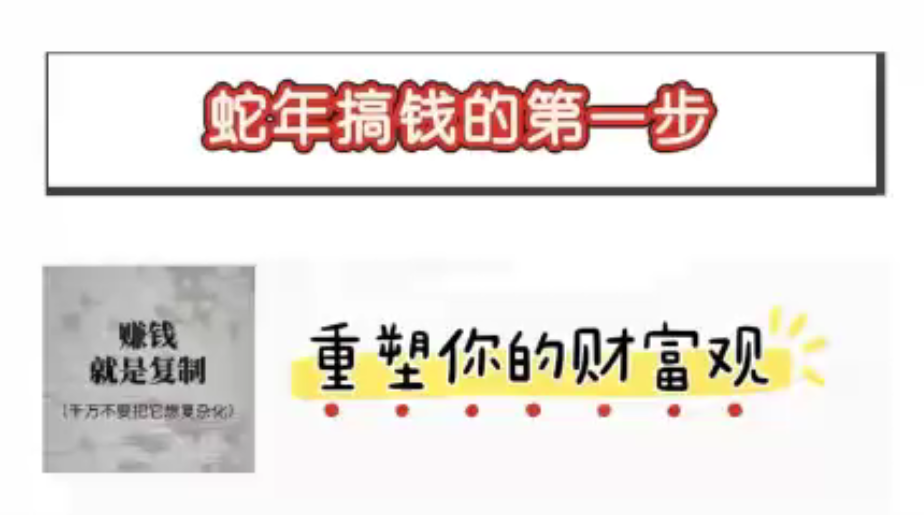 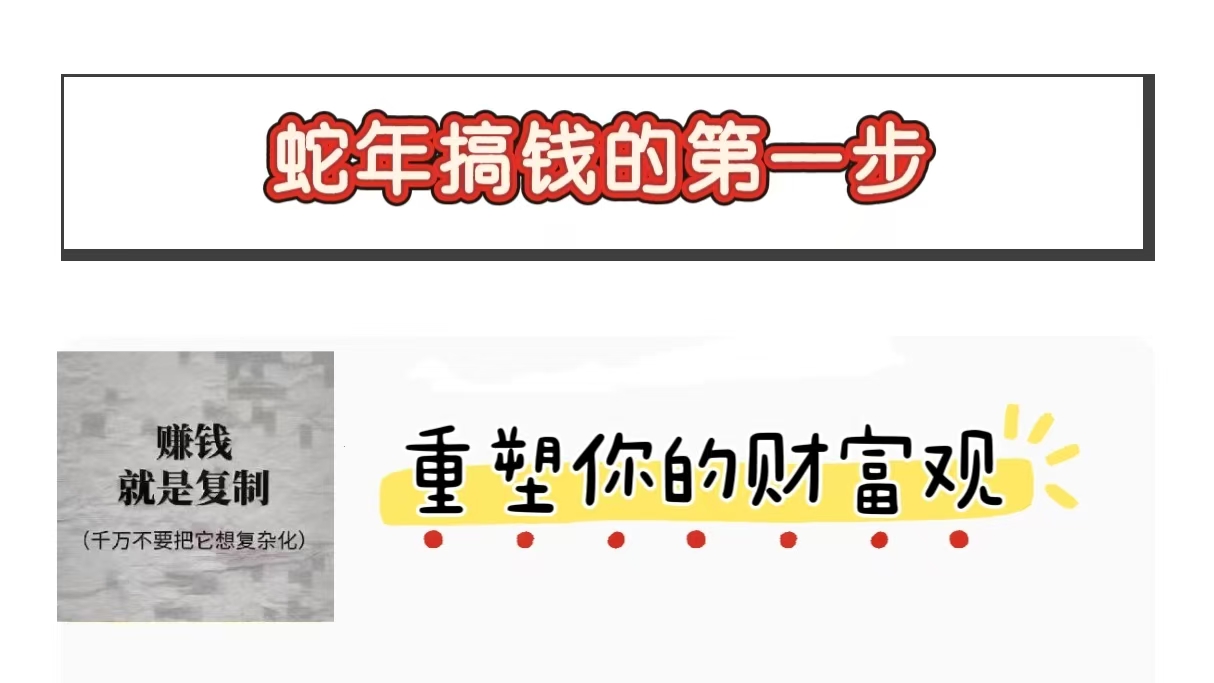 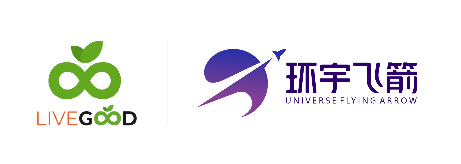 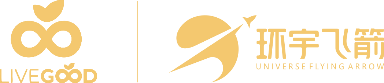 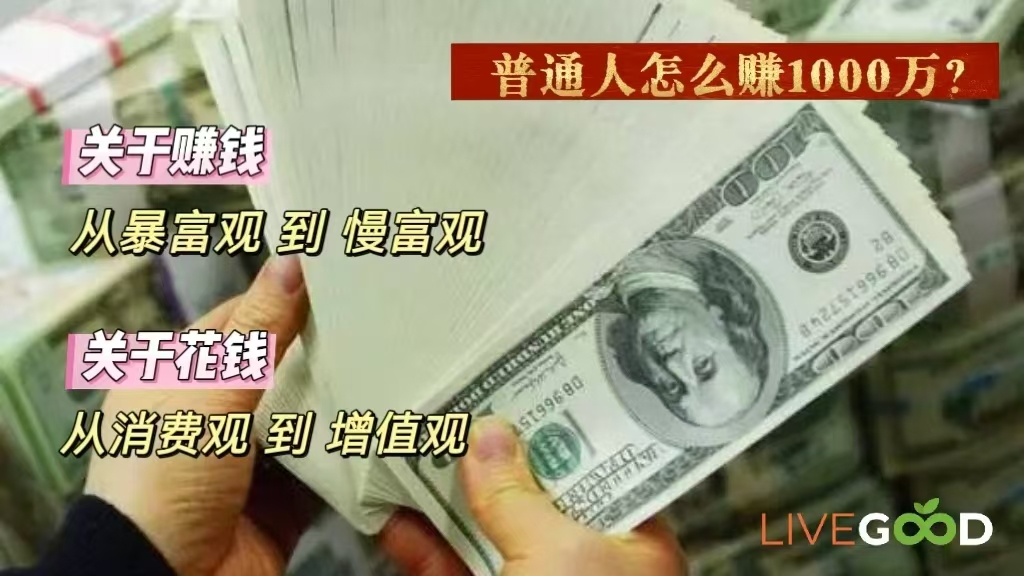 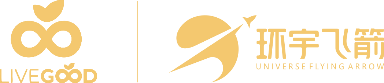 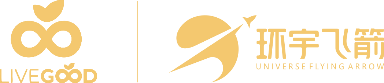 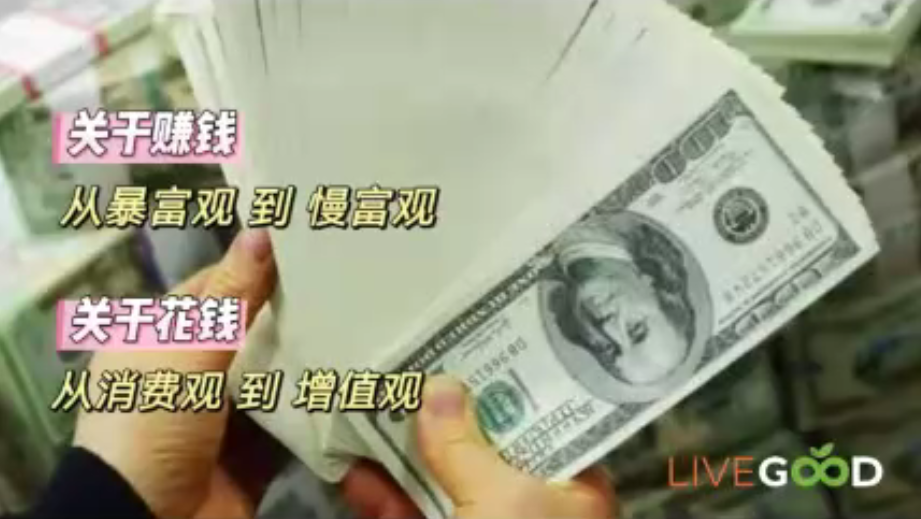 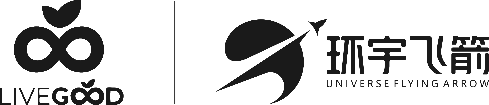 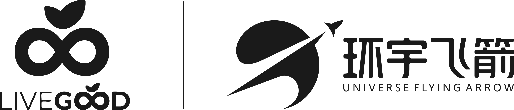 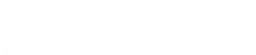 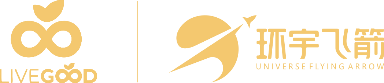 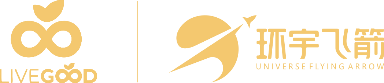 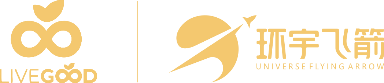 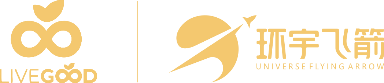 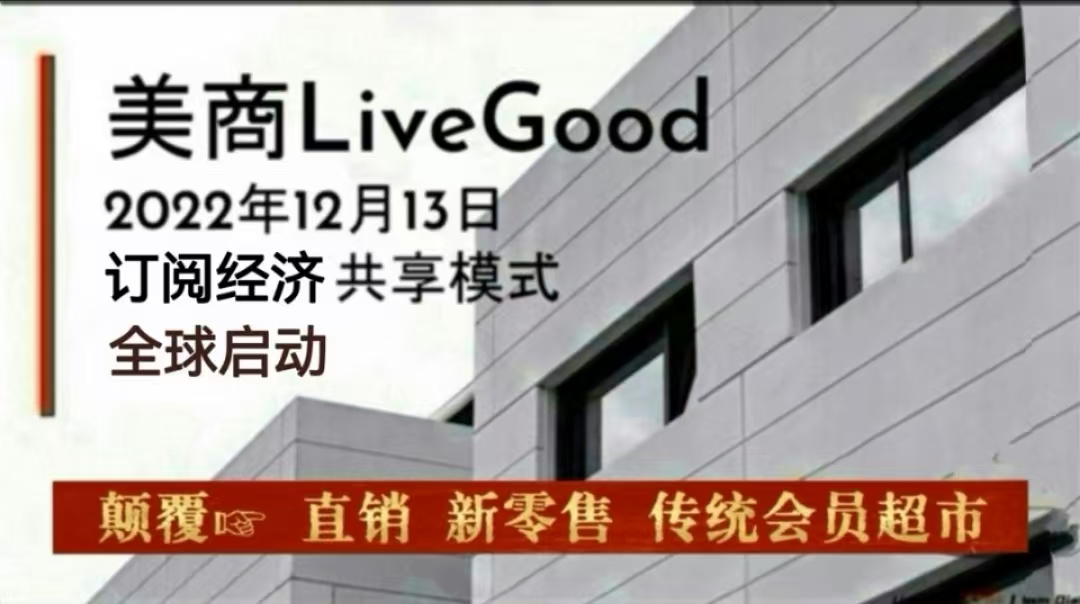 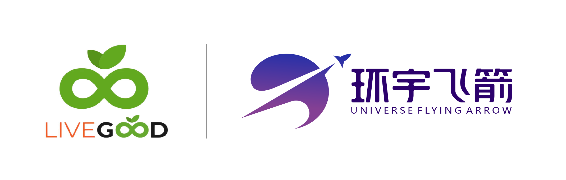 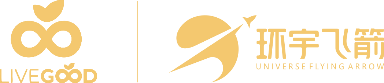 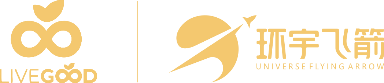 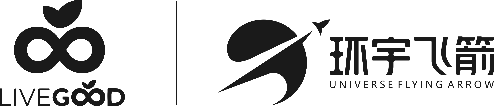 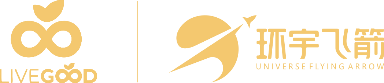 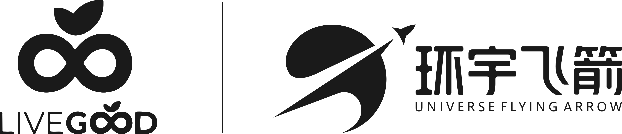 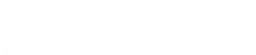 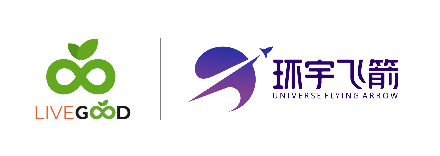 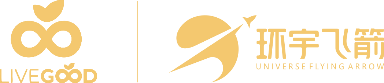 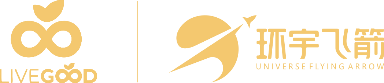 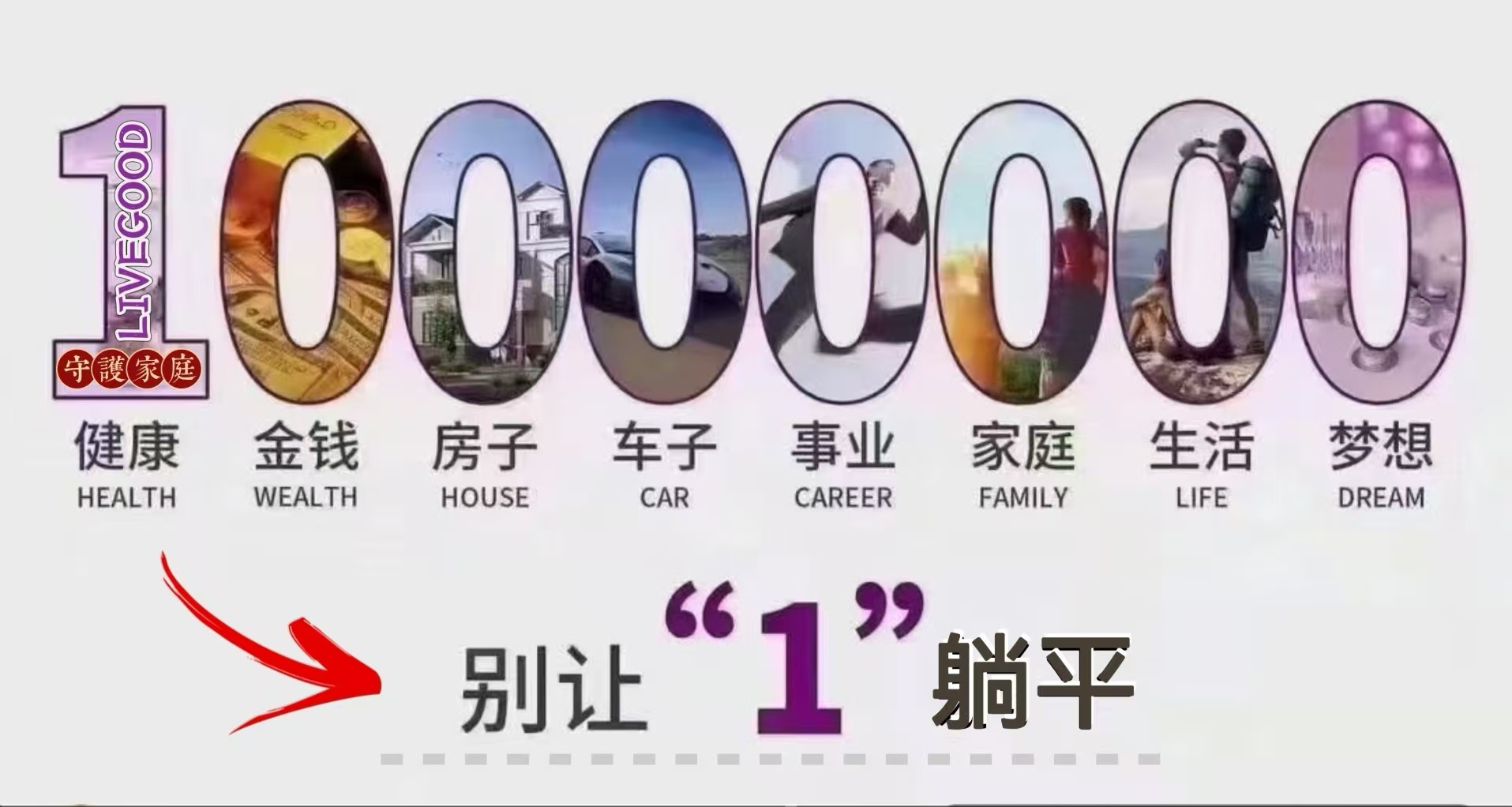 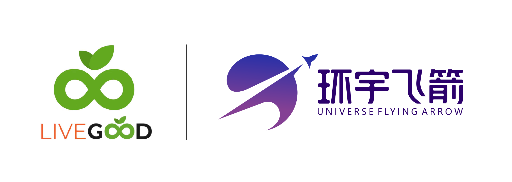 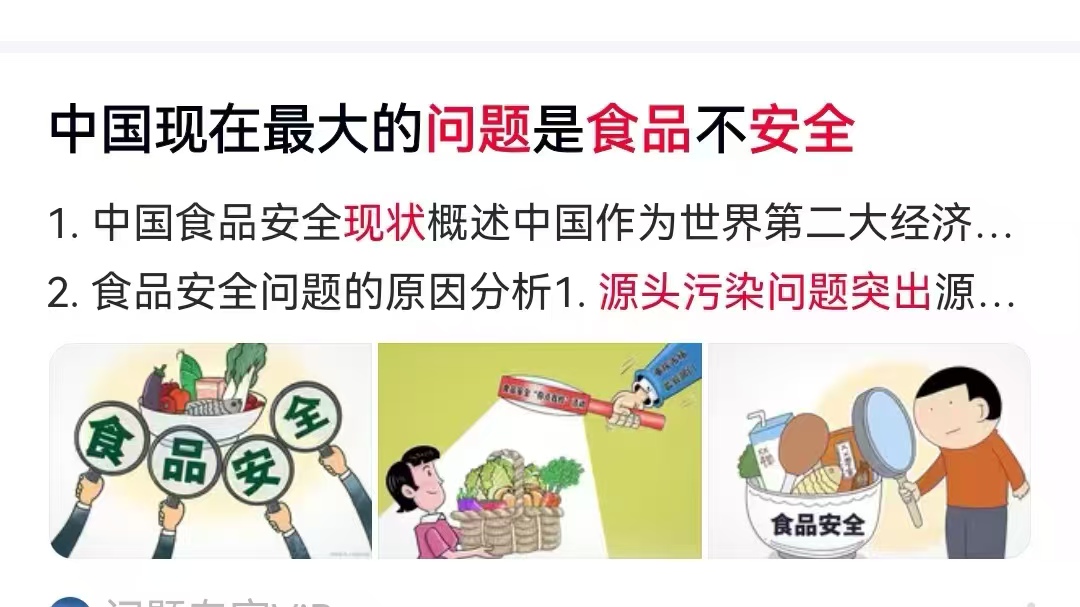 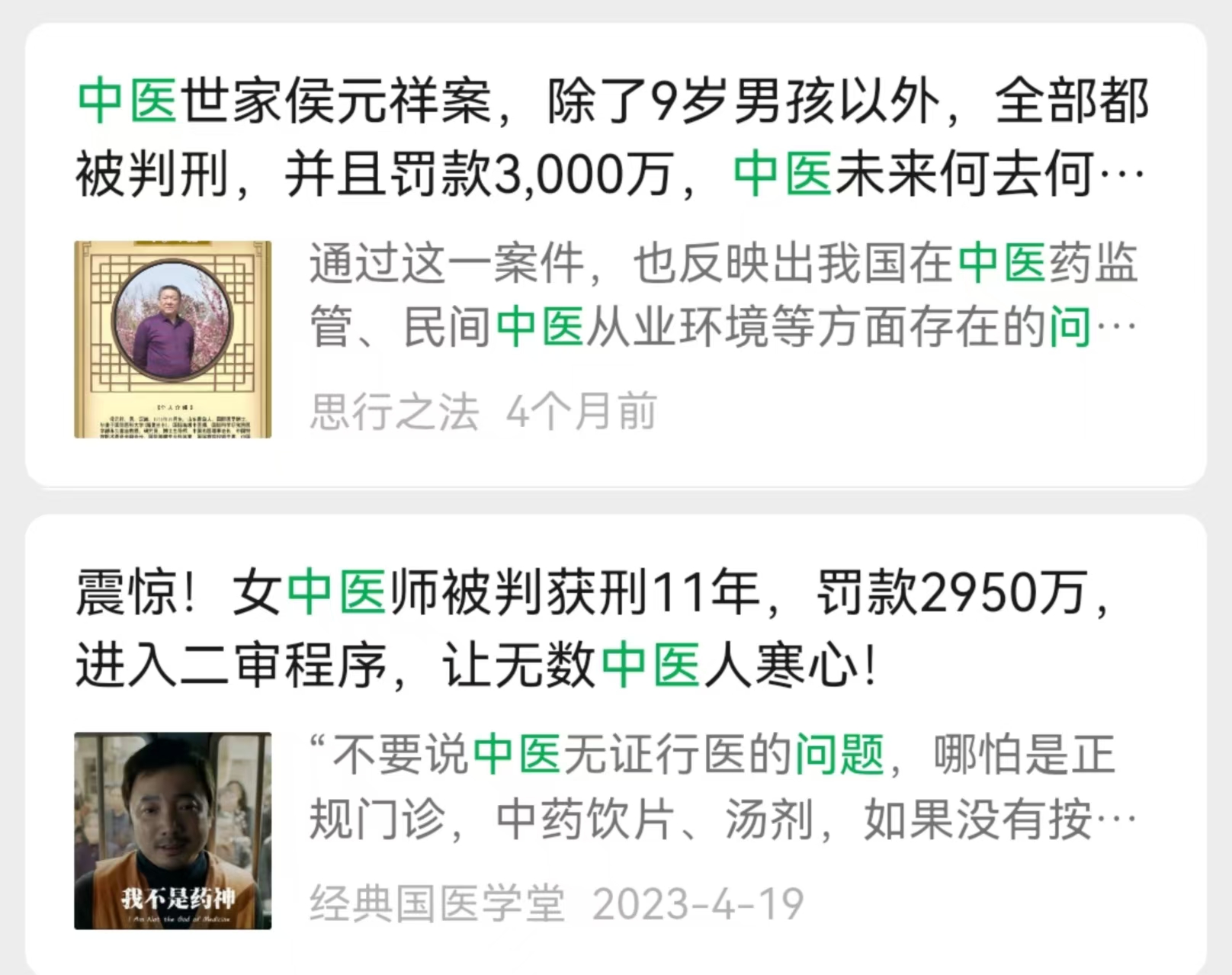 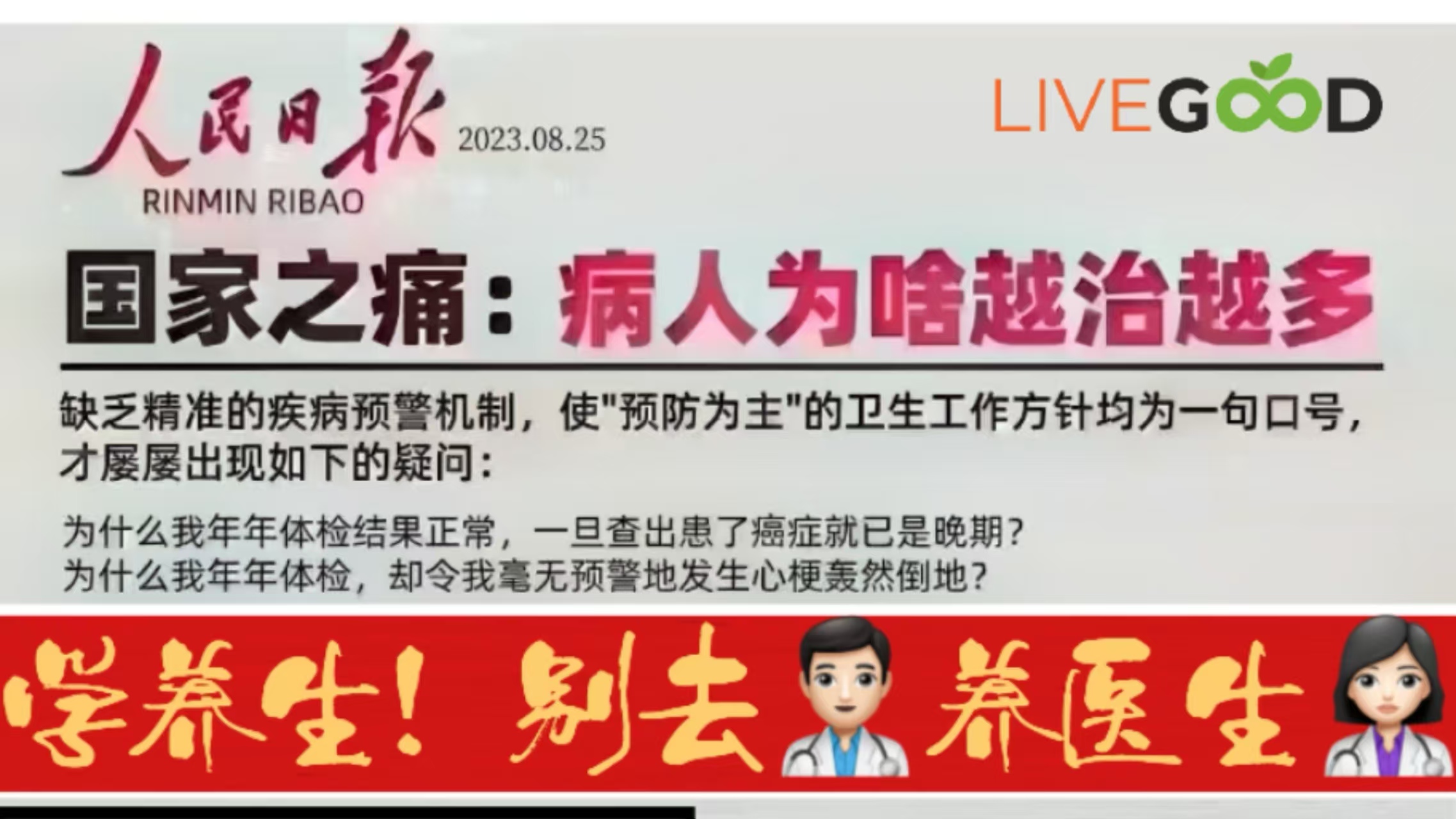 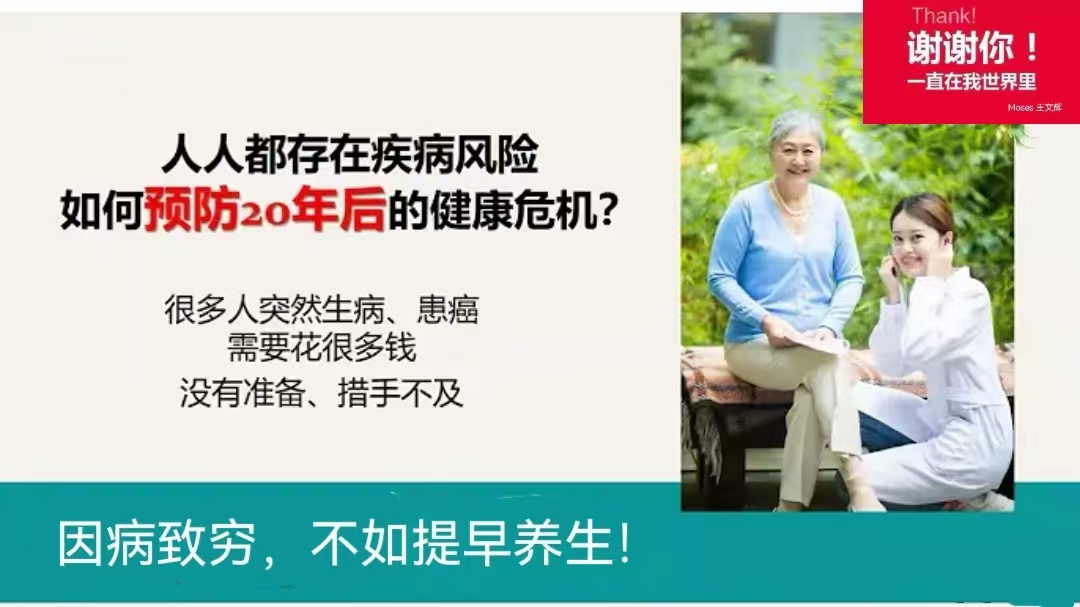 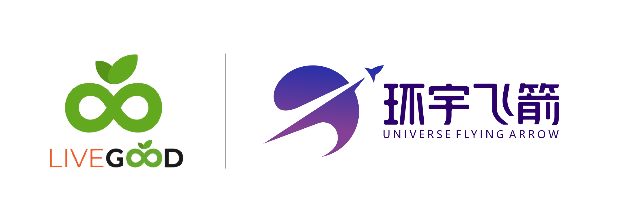 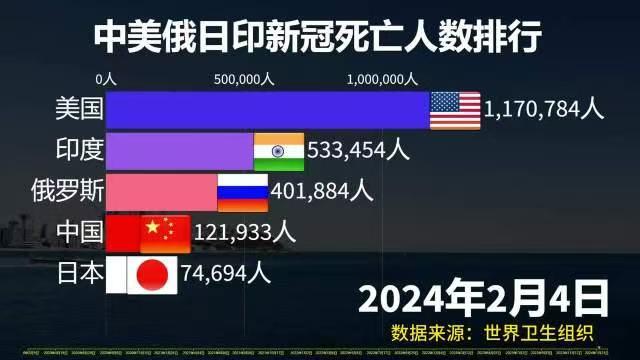 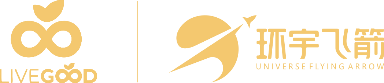 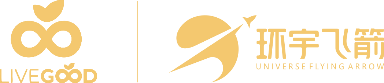 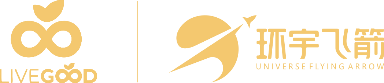 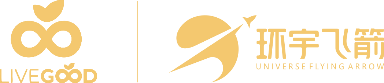 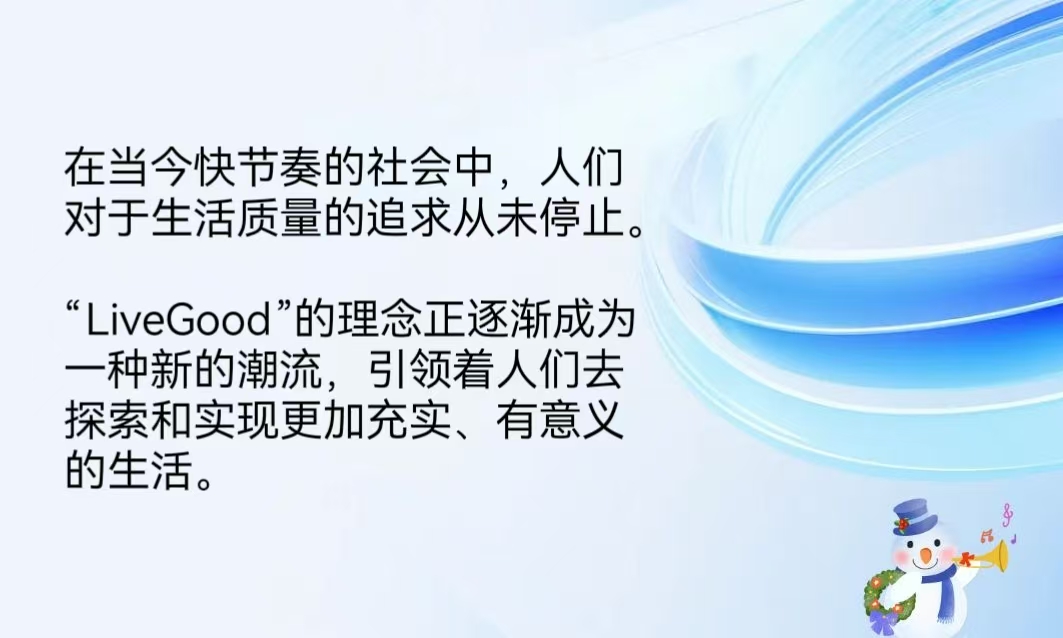 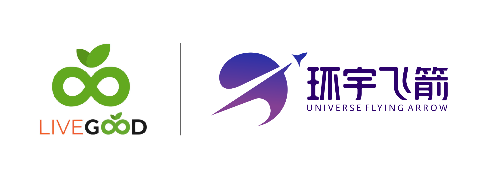 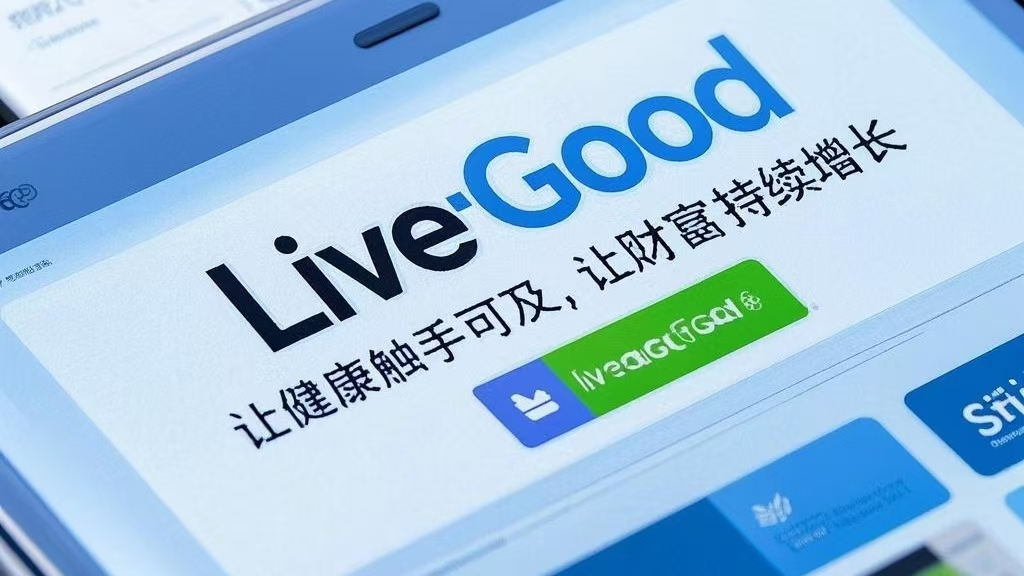 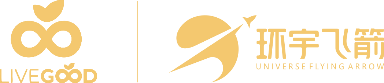 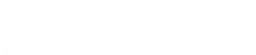 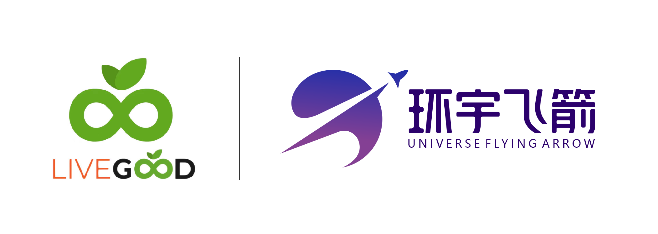 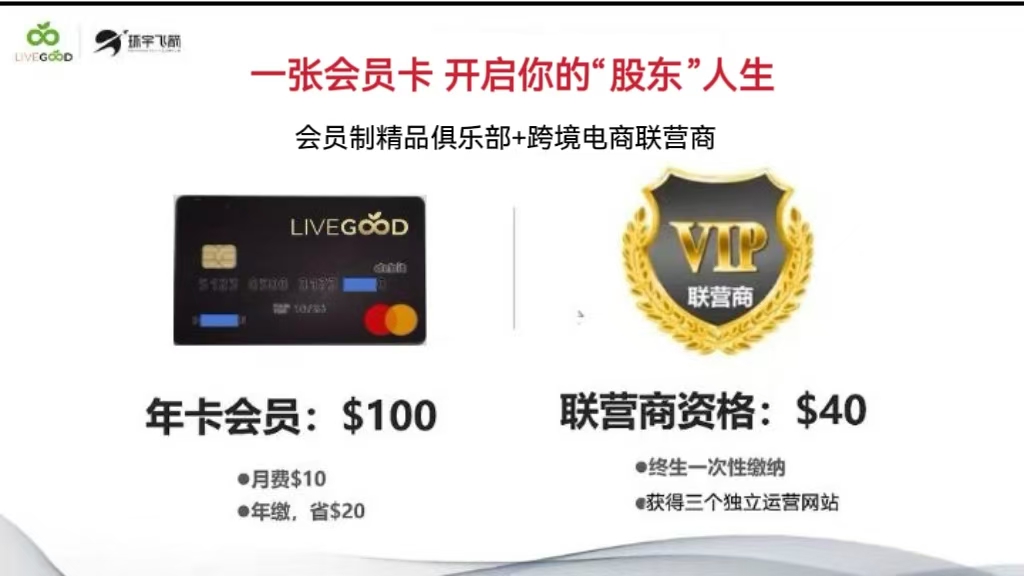 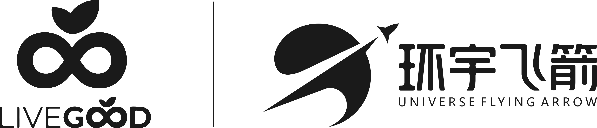 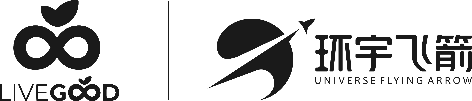 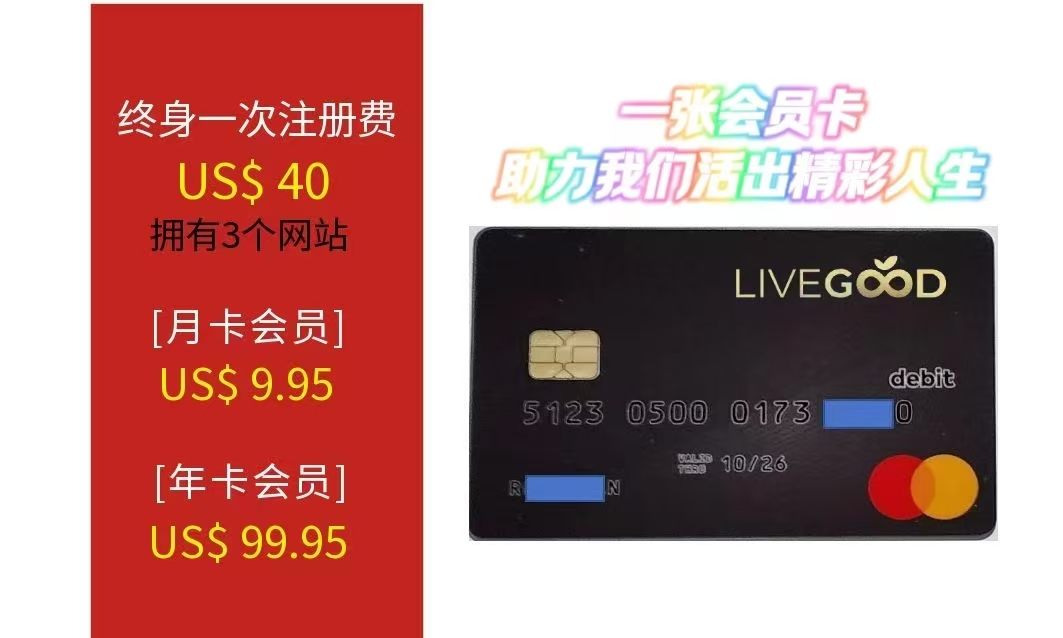 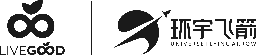 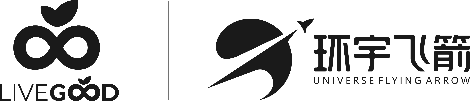 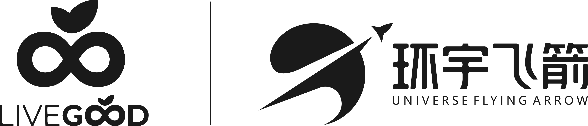 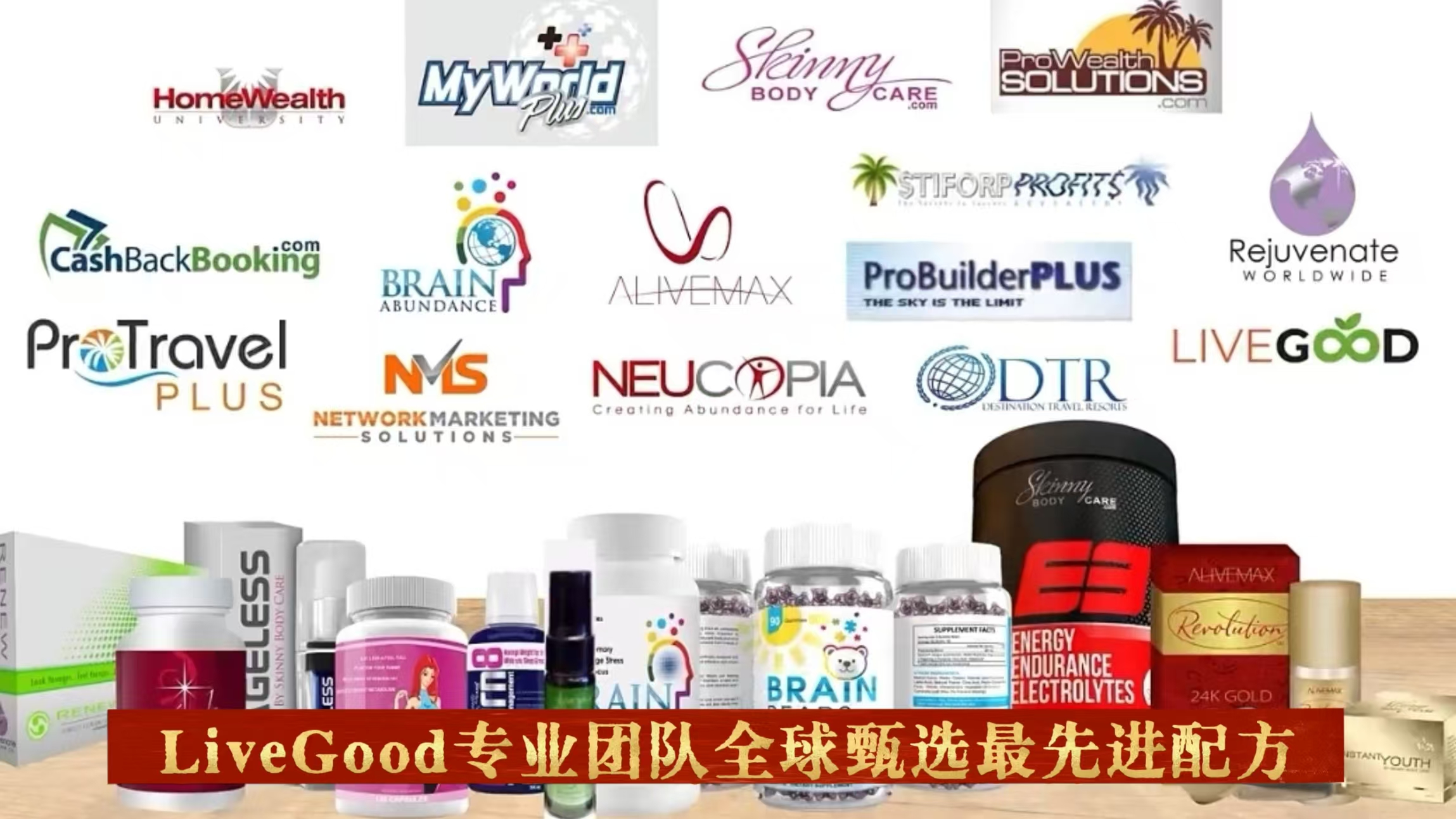 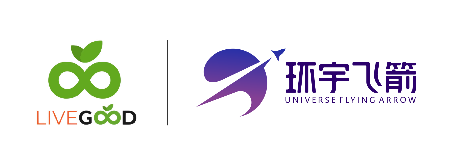 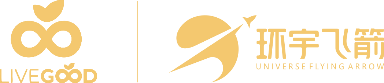 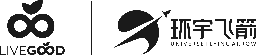 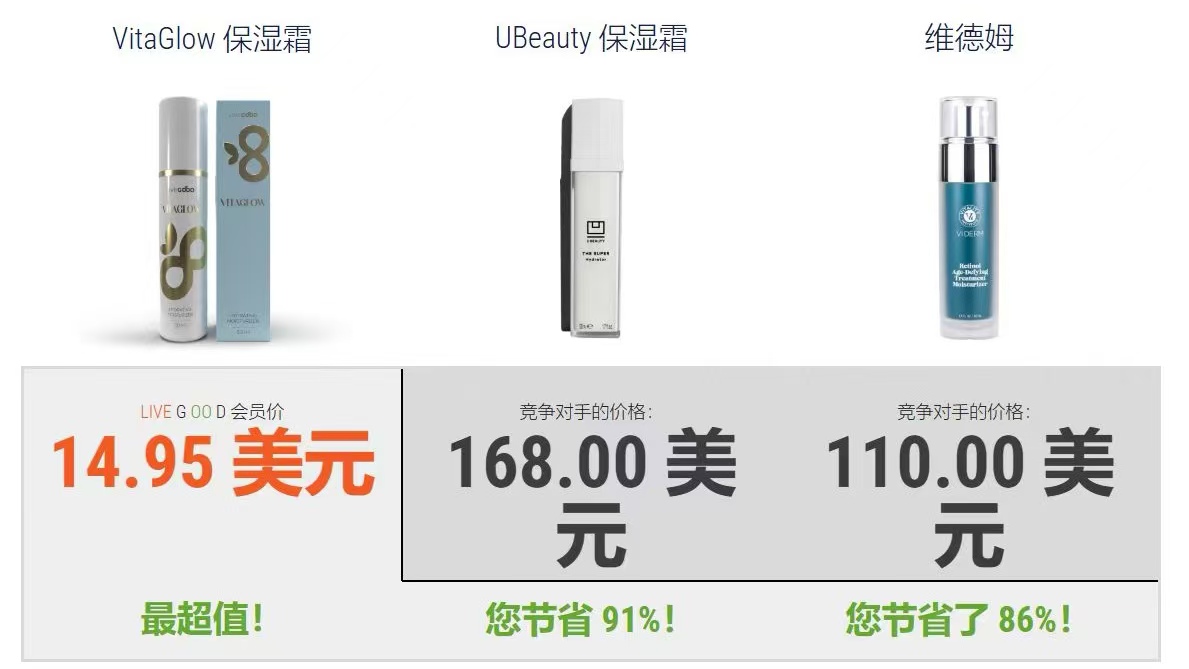 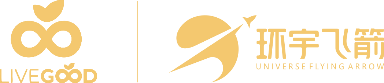 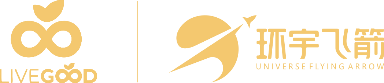 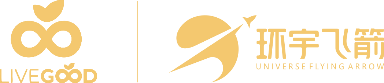 世界唯一四大抗炎成份——消炎王
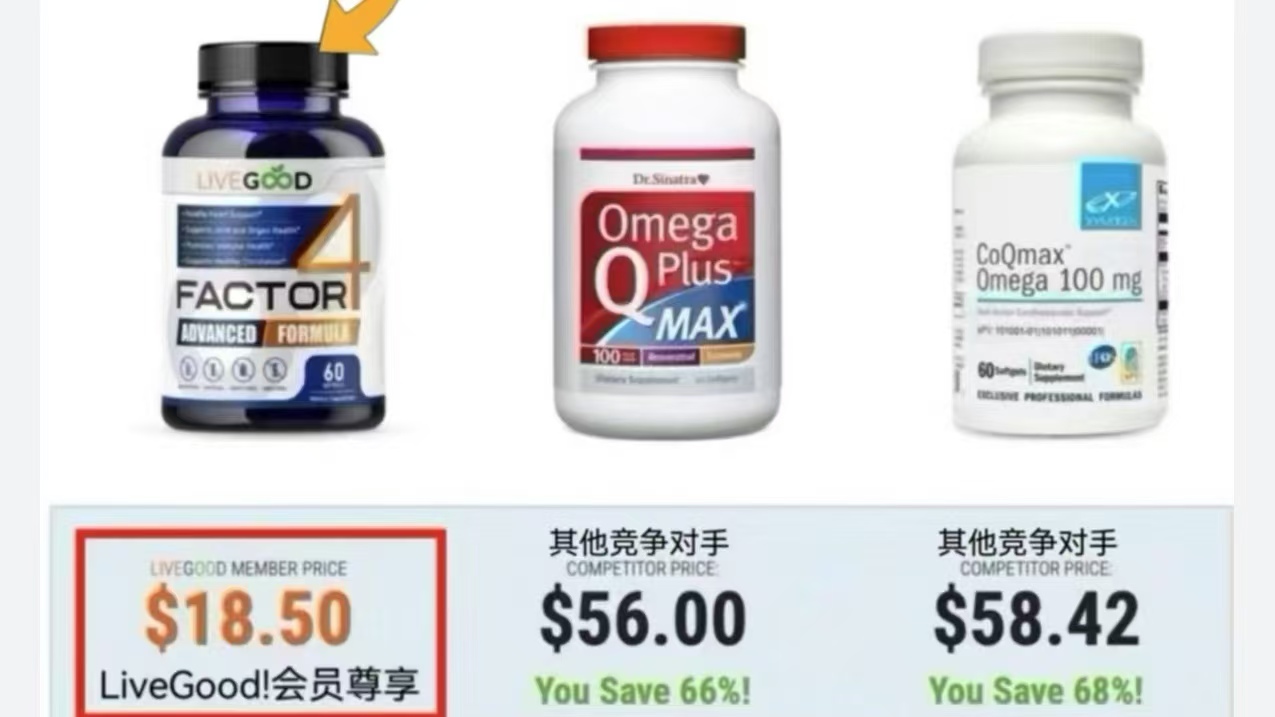 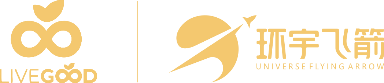 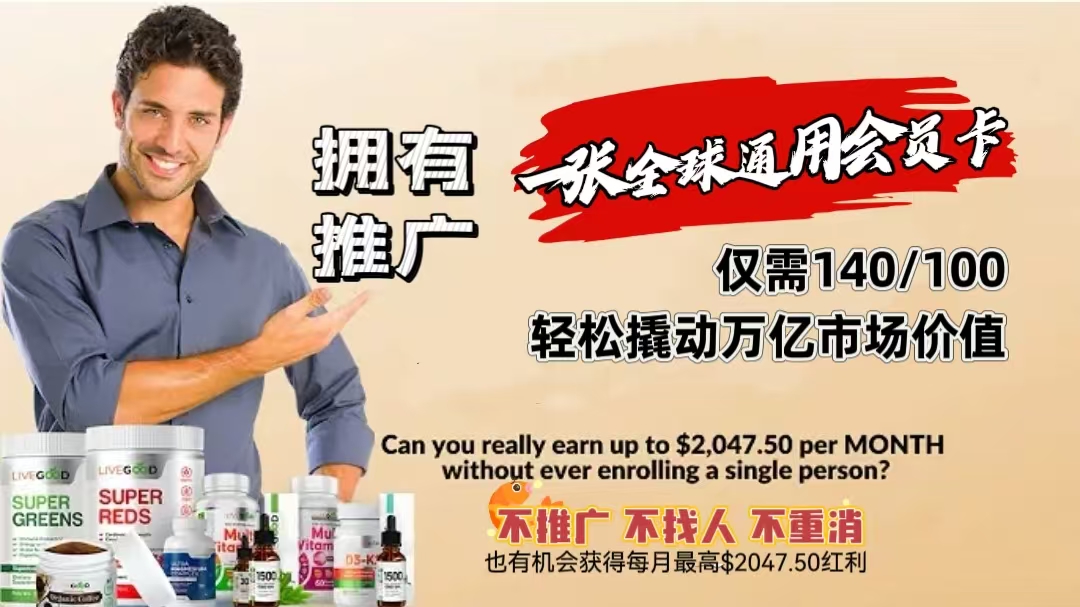 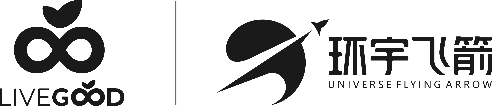 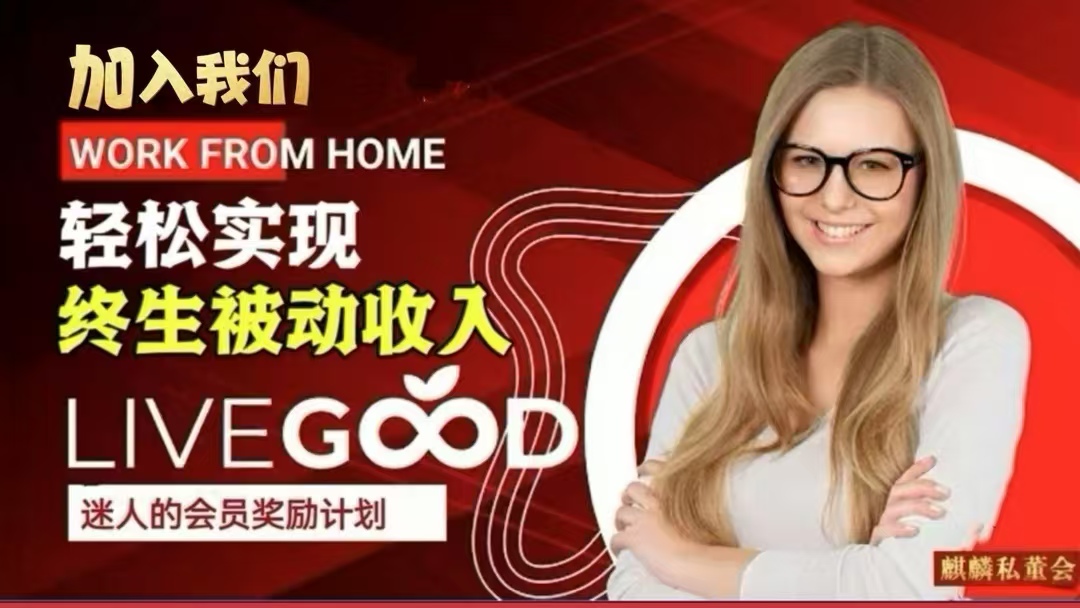 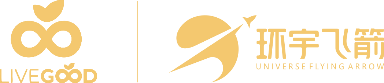 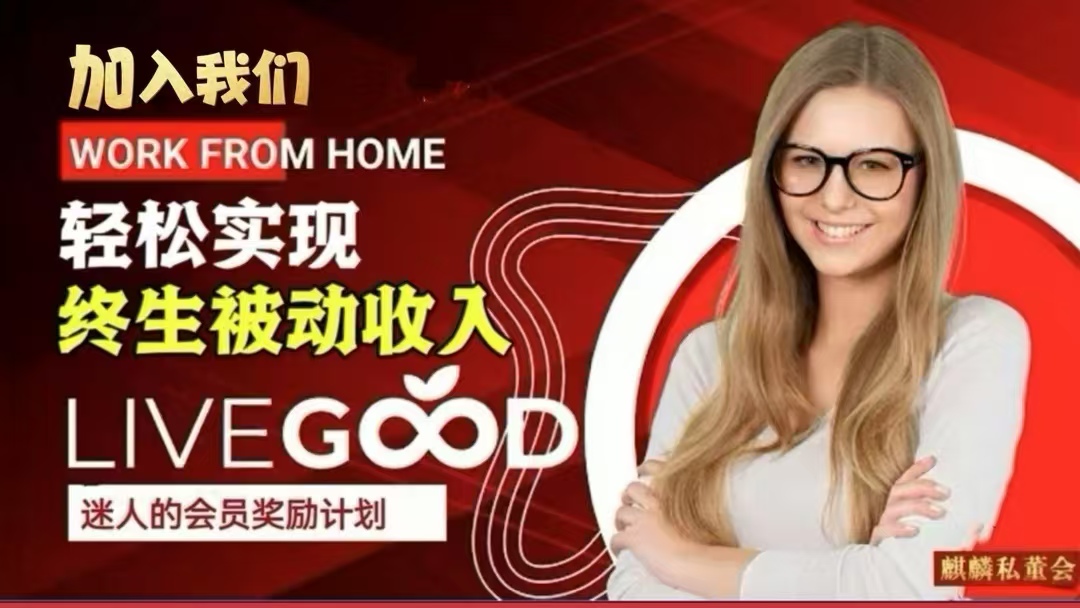 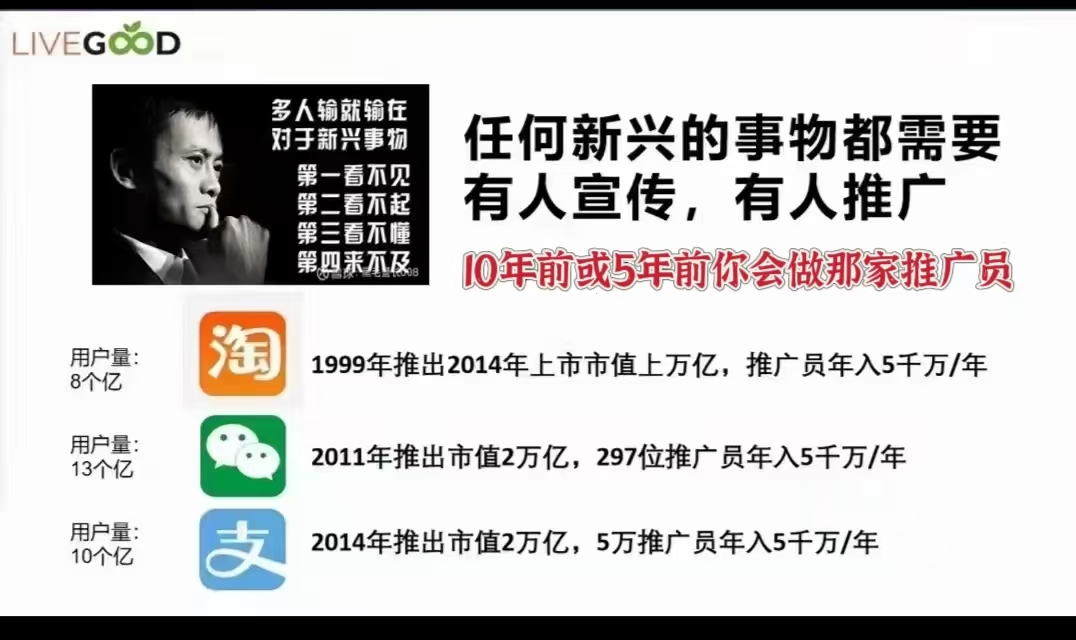 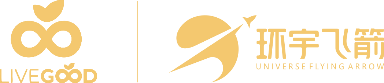 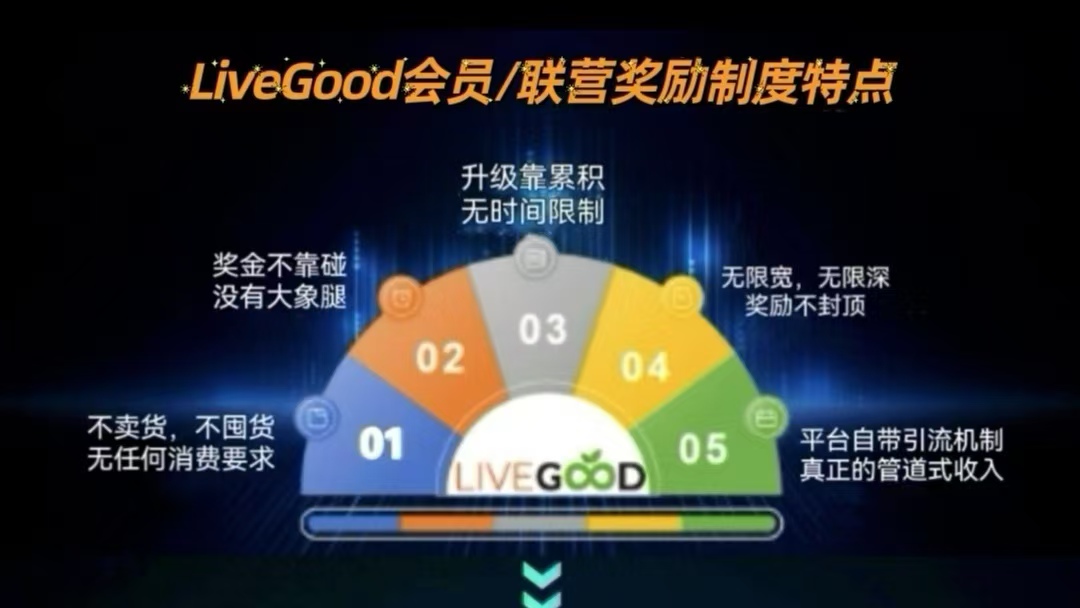 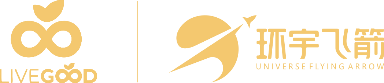 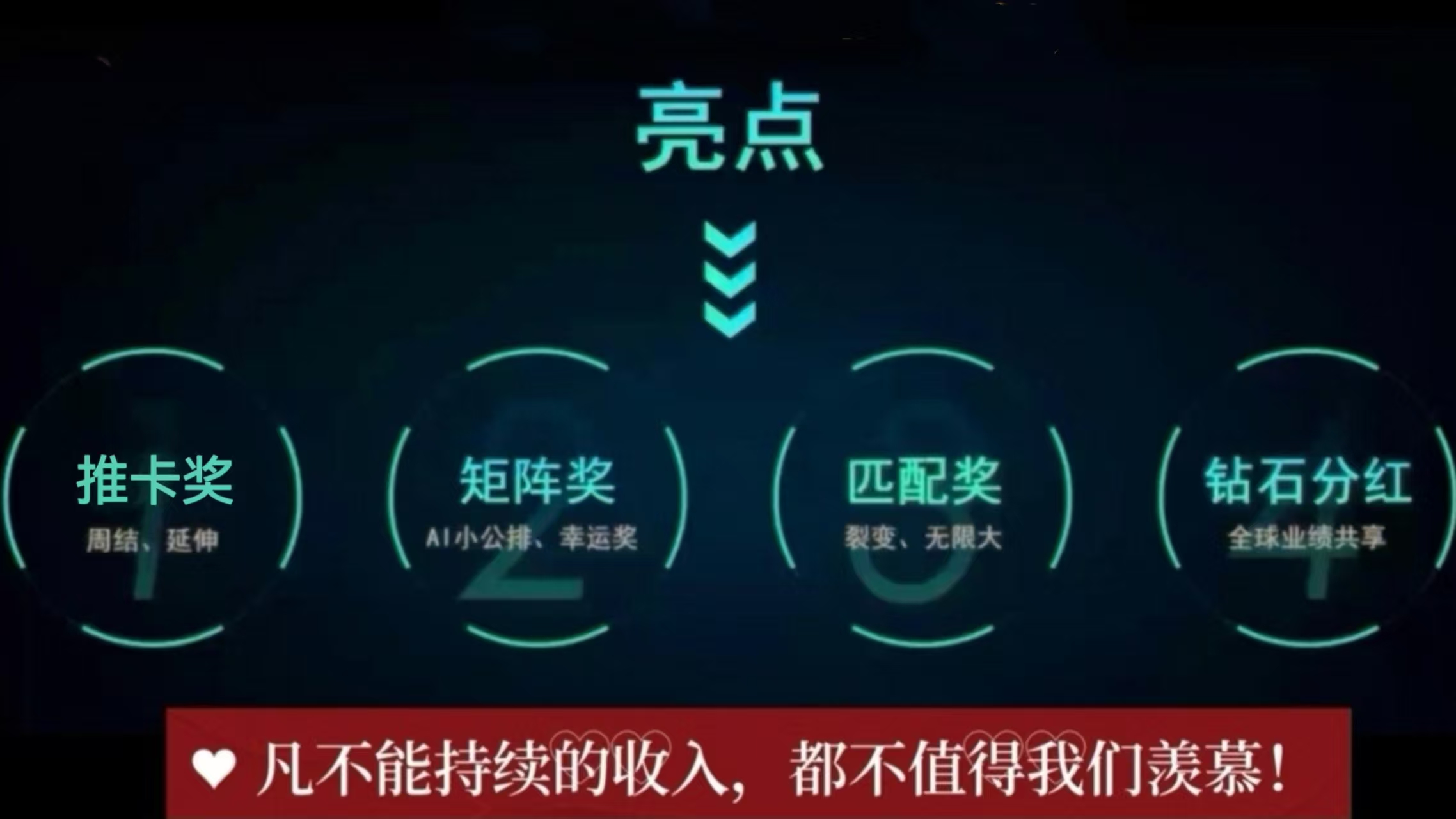 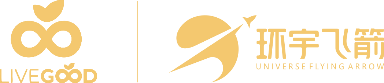 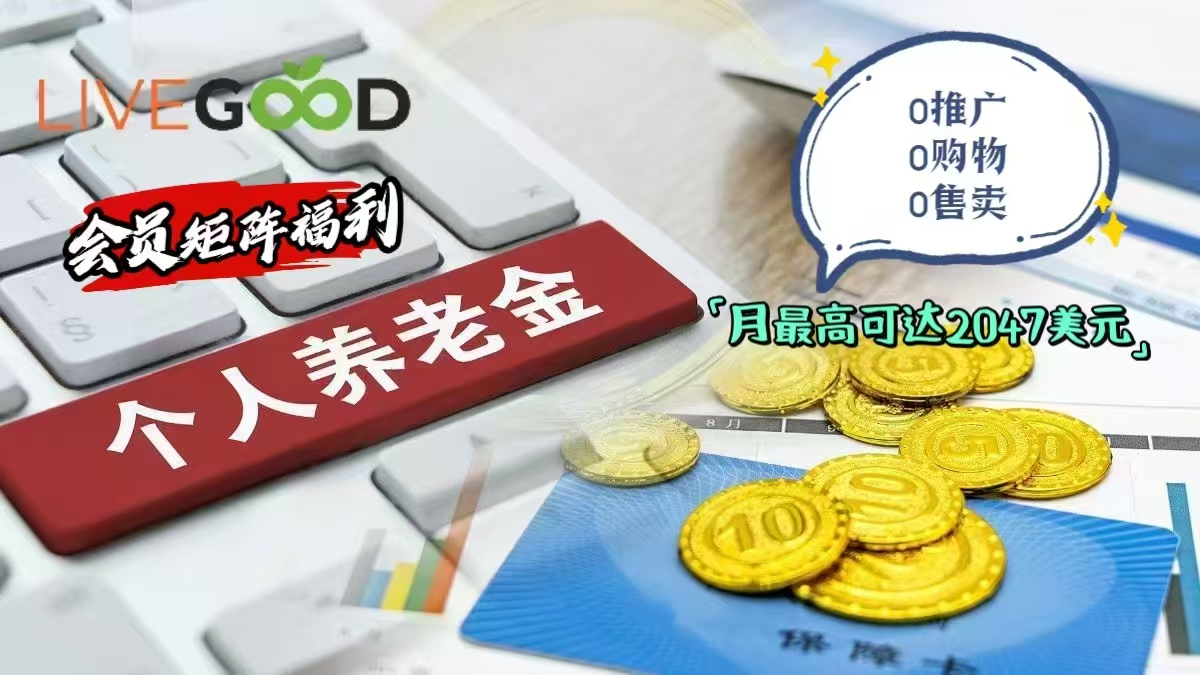 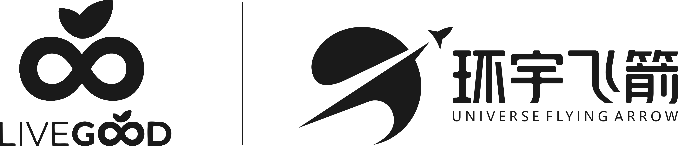 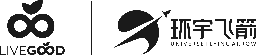 2变
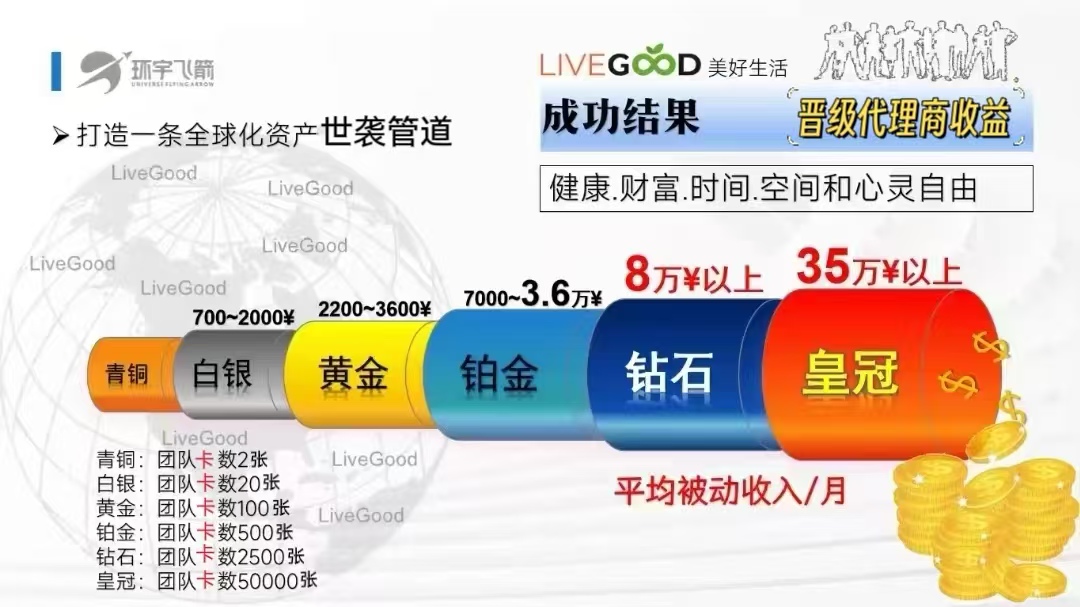 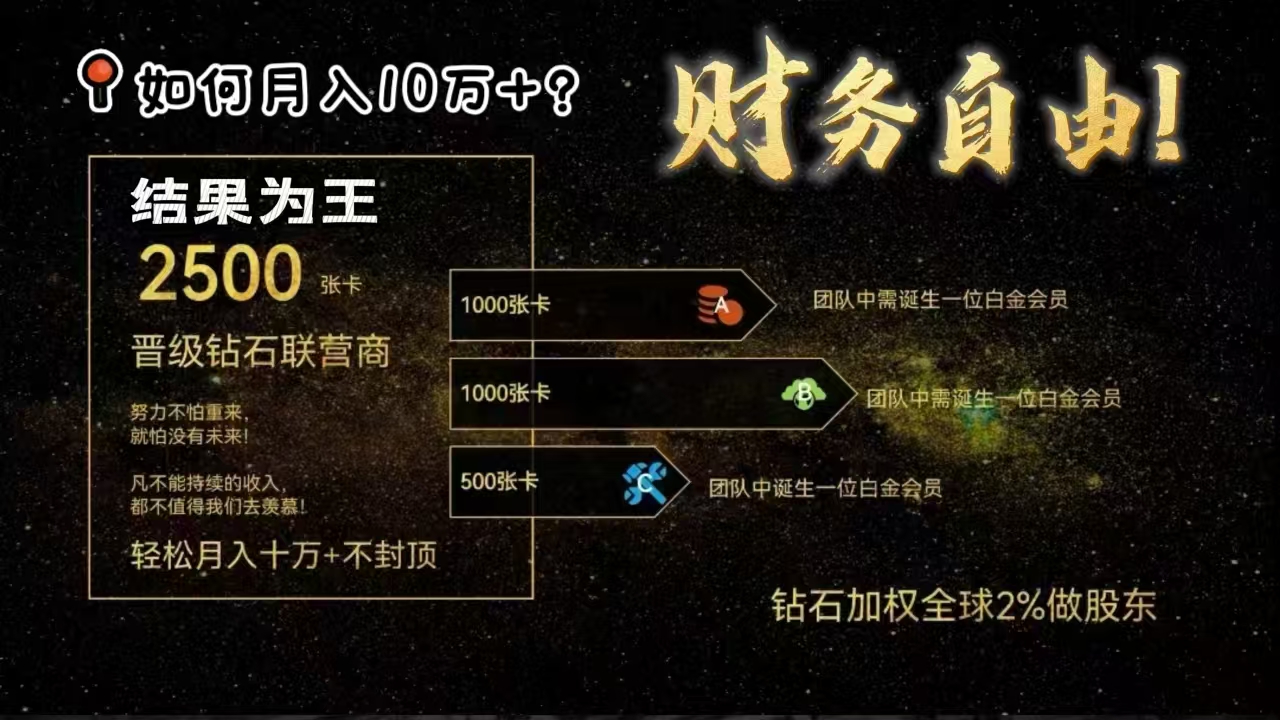 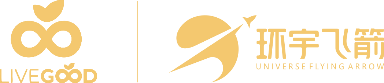 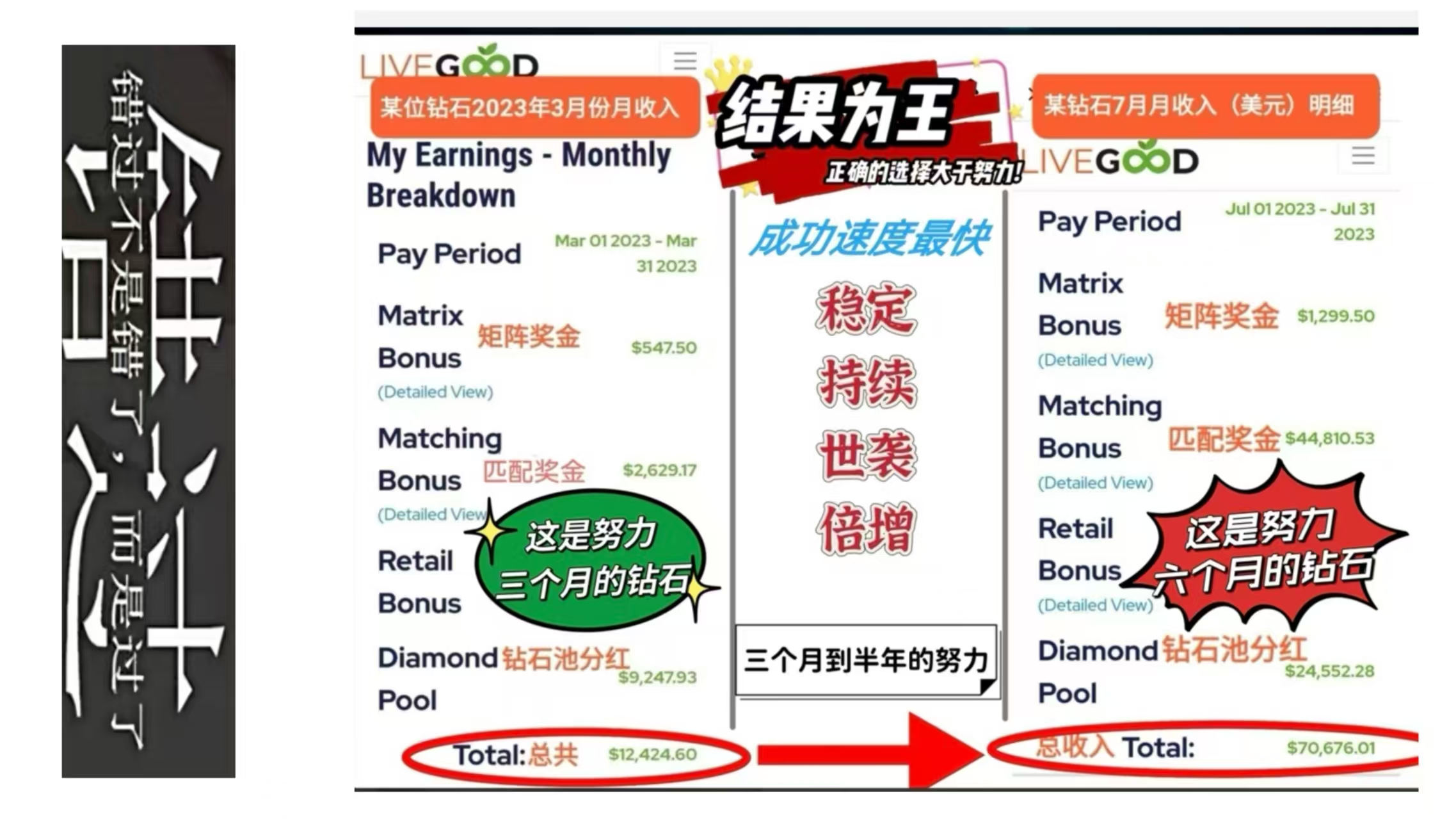 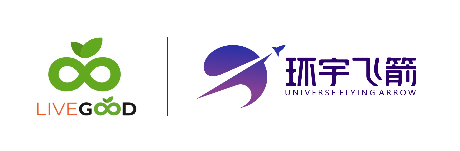 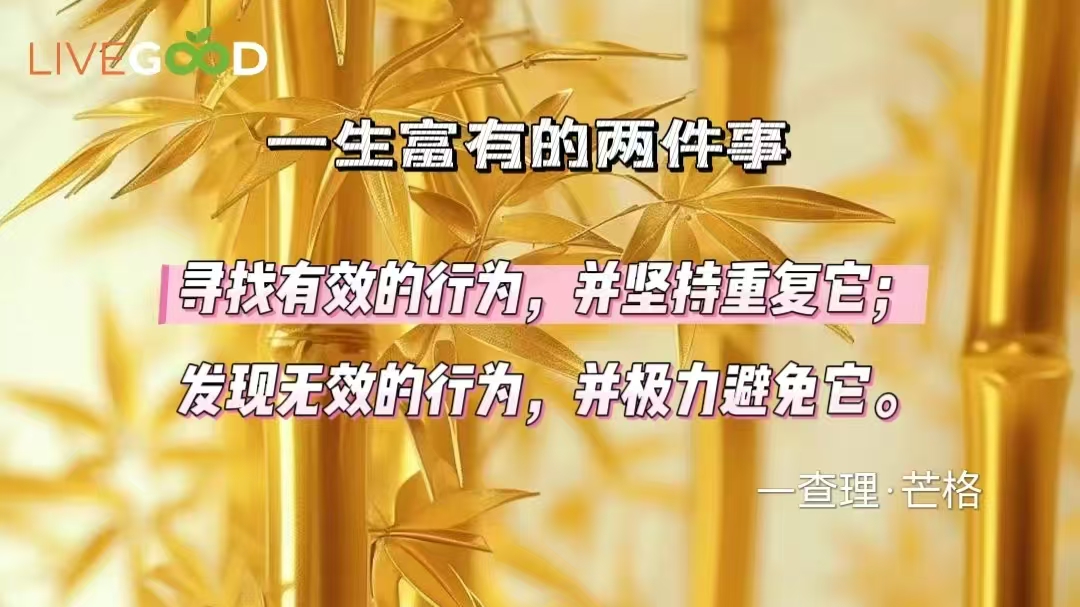 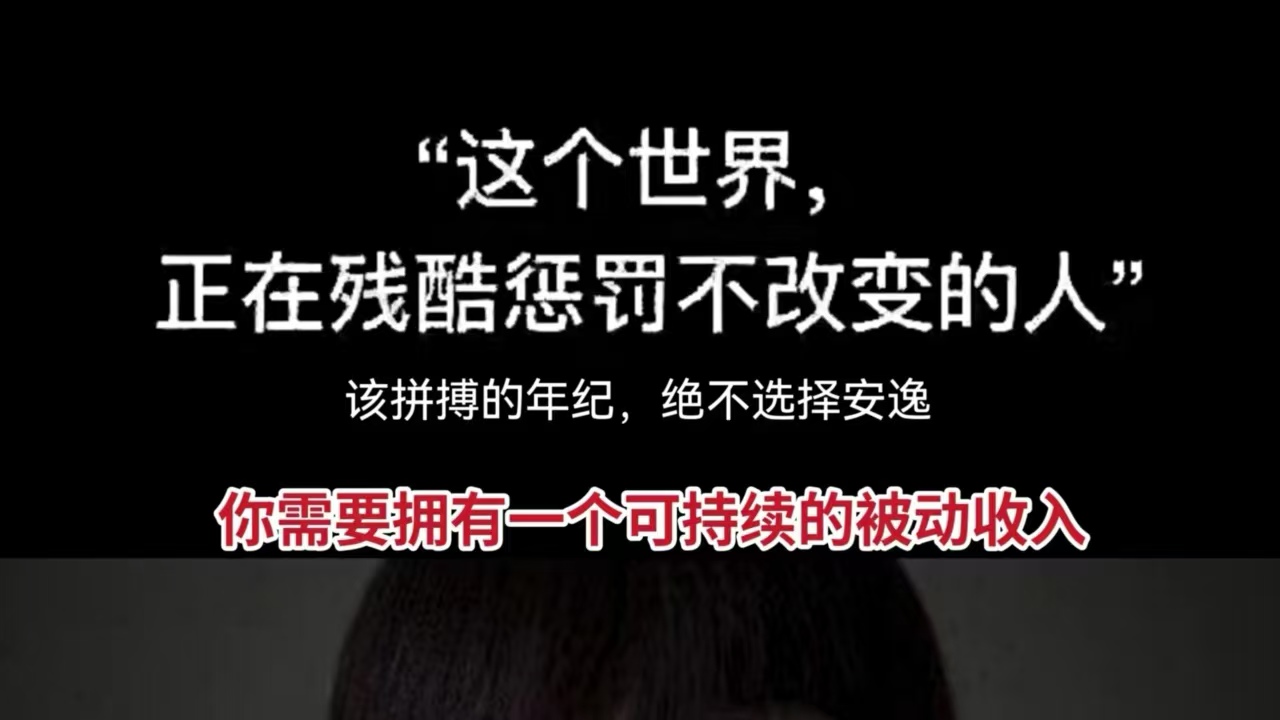 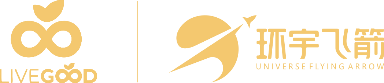 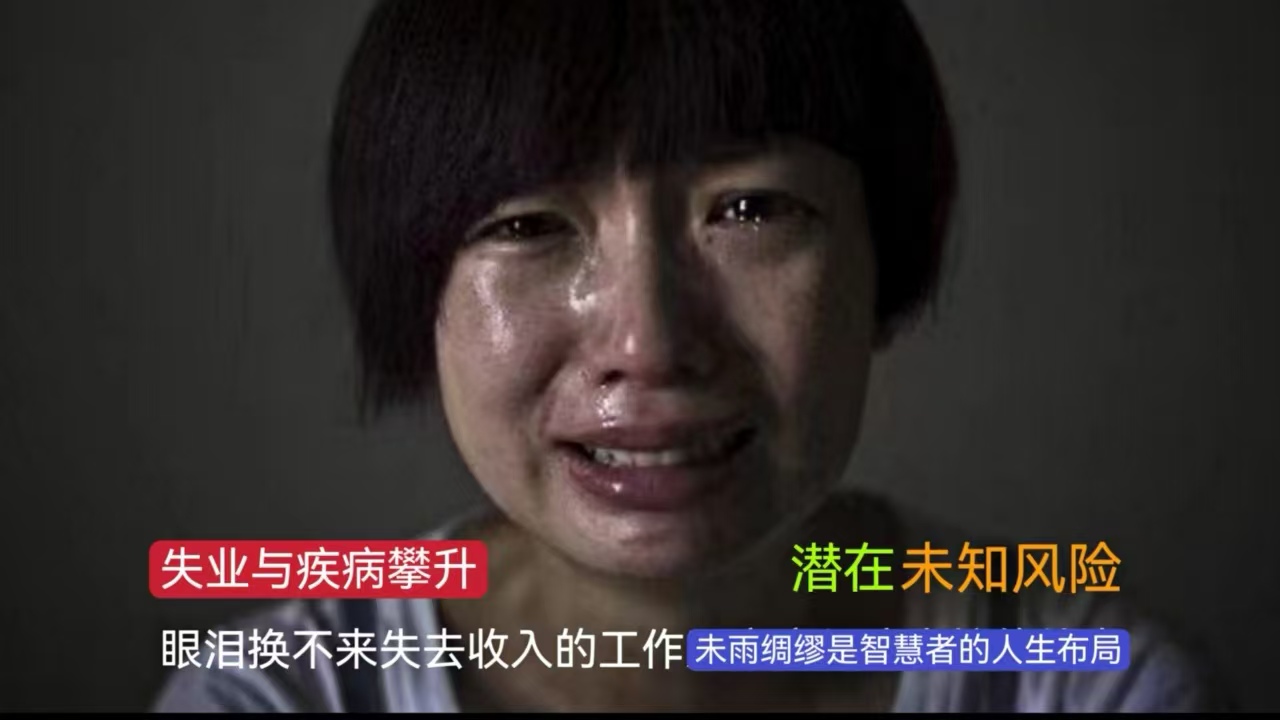 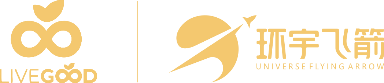 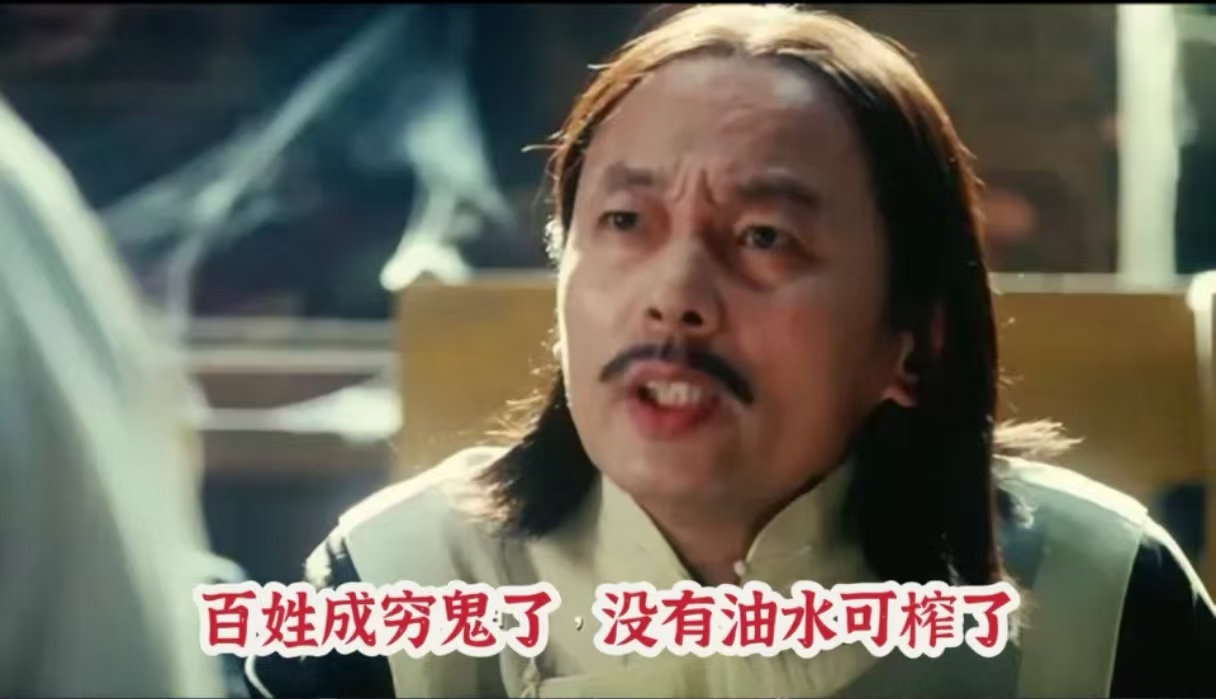 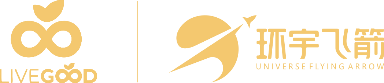 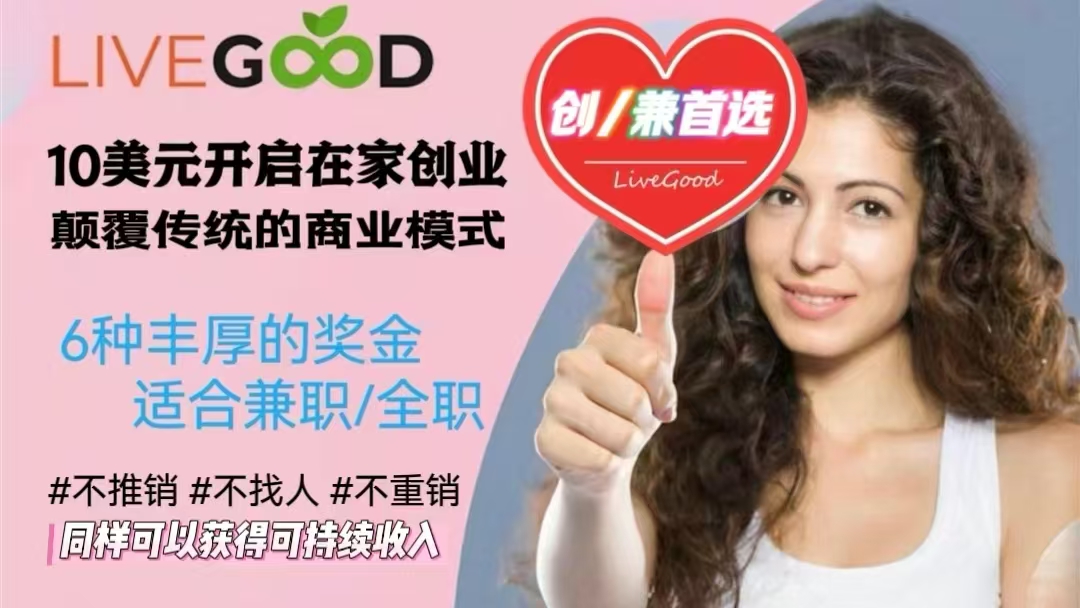 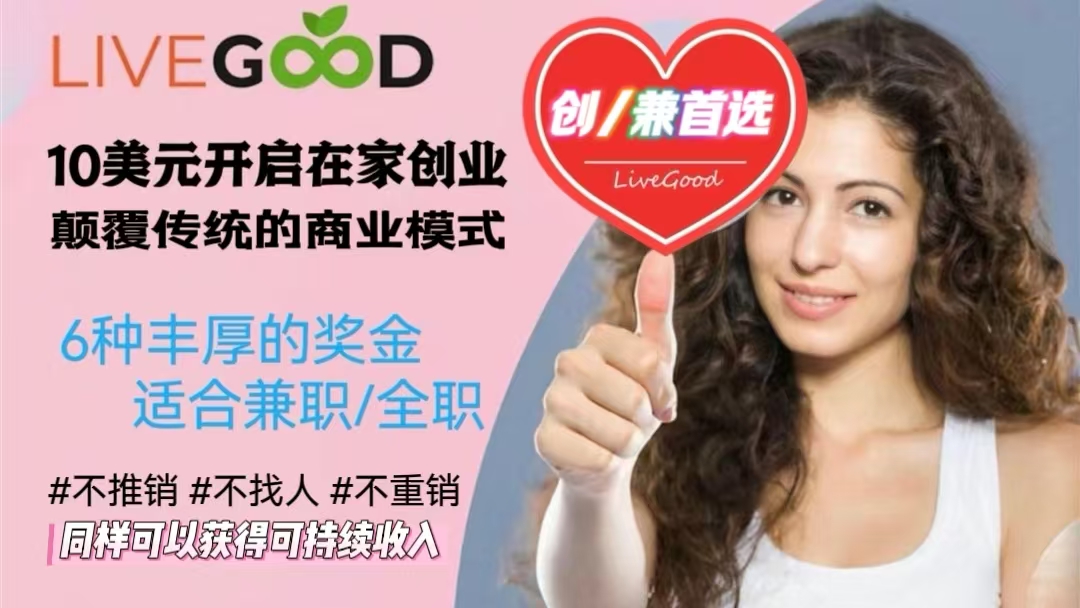 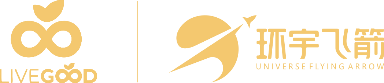 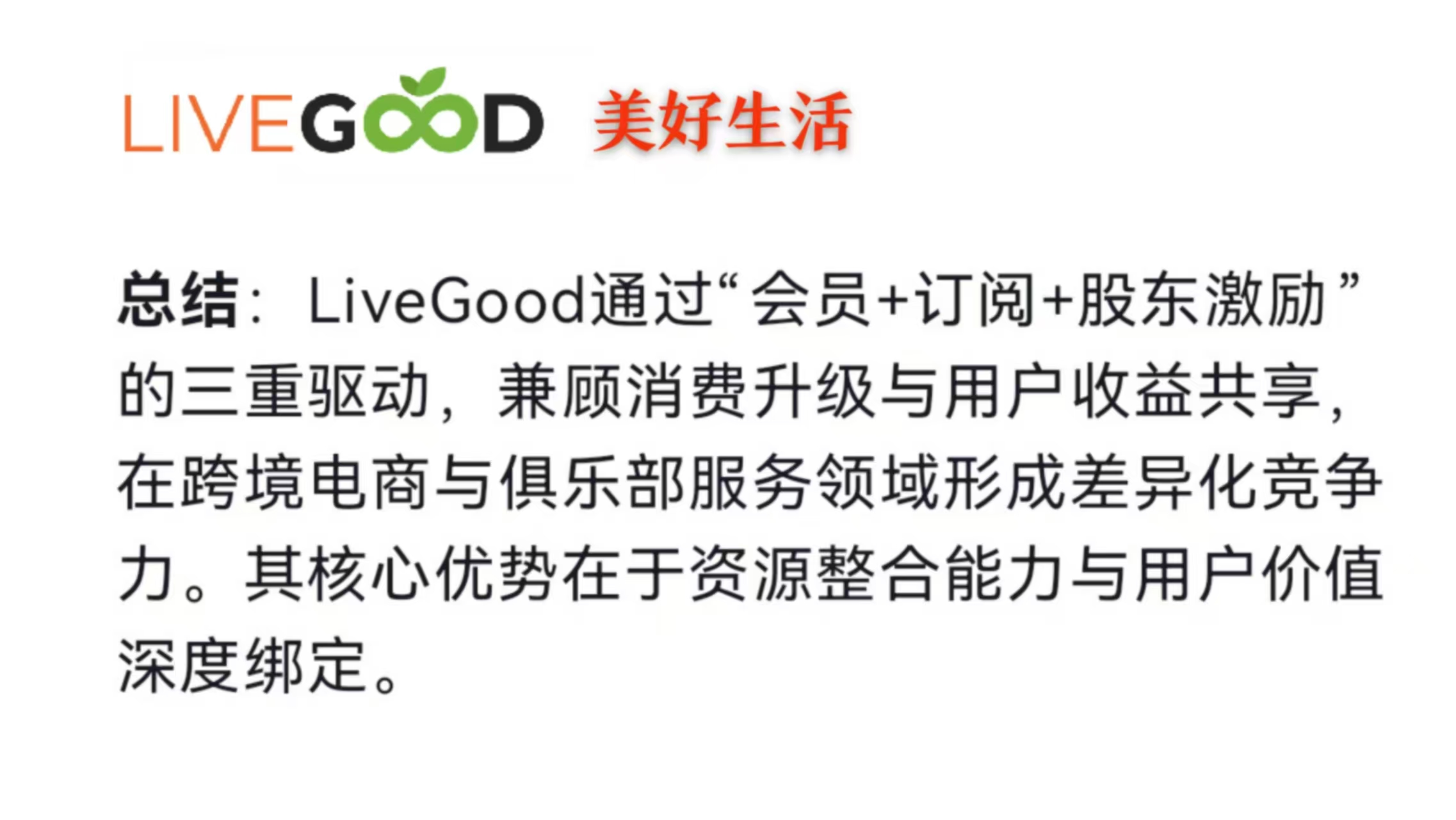 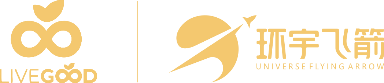 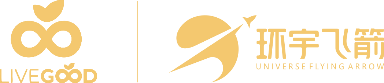 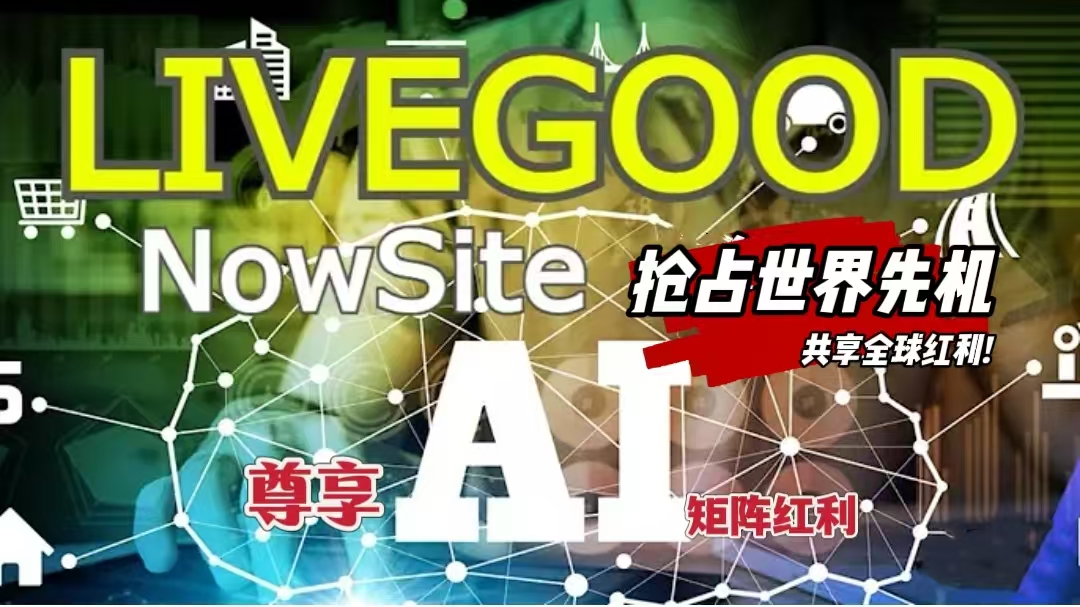 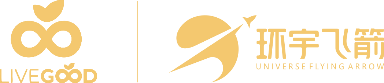 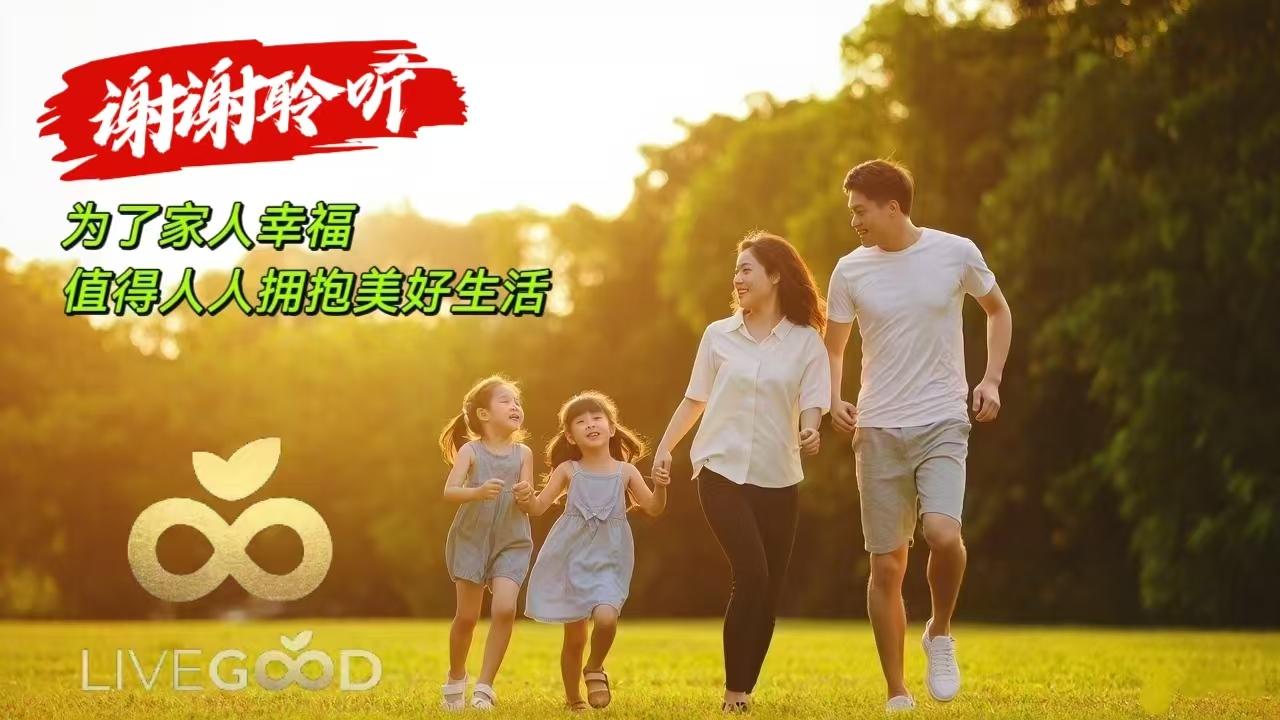 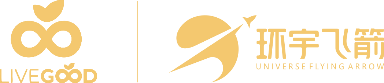